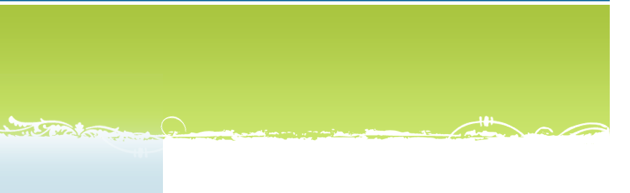 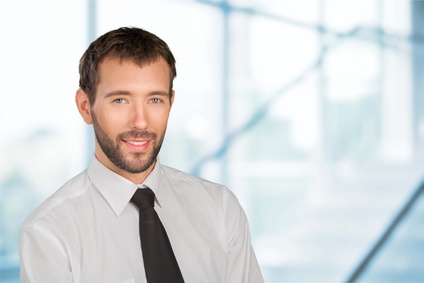 Vincent BOGUINA
Título del puesto
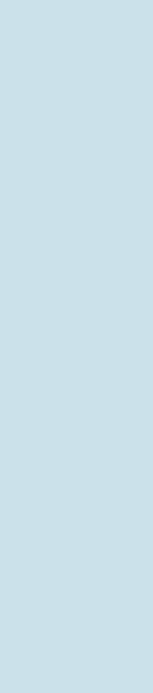 Creativo
Comunicación
Serio
Organizado